방송기획론
11장
TV 영화 및 전문 채널 프로그램
1. TV 영화 프로그램
2. TV 영화 선정 기준
3. 더빙 언어의 특성
4. TV 영화와 만화 더빙 제작 과정
5. 케이블  전문 채널: 홈쇼핑 프로그램
6. 국내 홈쇼핑 프로그램 특징
홈쇼핑  방송 송출 FLOW
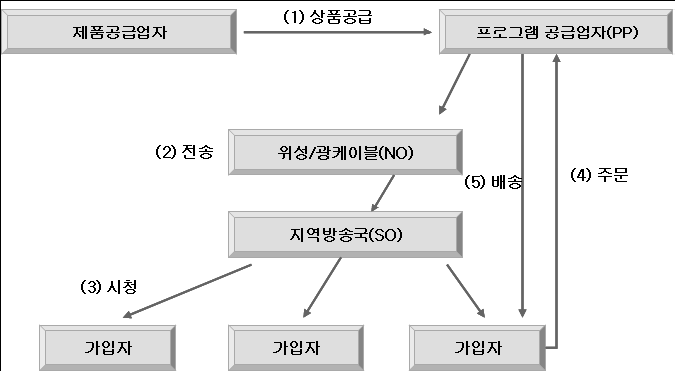 7.  홈쇼핑 방송 채널
8. 홈쇼핑  프로그램 제작 과정
9.  케이블 전문 채널: 음악 프로그램
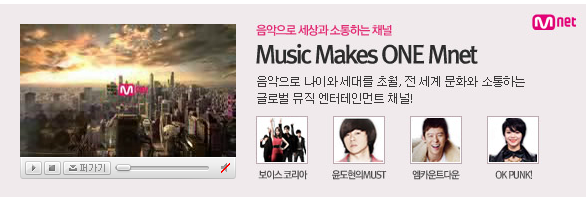 10. 뮤직 비디오의 발전 과정
11. 뮤직 비디오의 유형
12. 뮤직 비디오의  제작과정
13. 뮤직 비디오의 영상적 특성 I
13. 뮤직 비디오의 영상적 특성 II
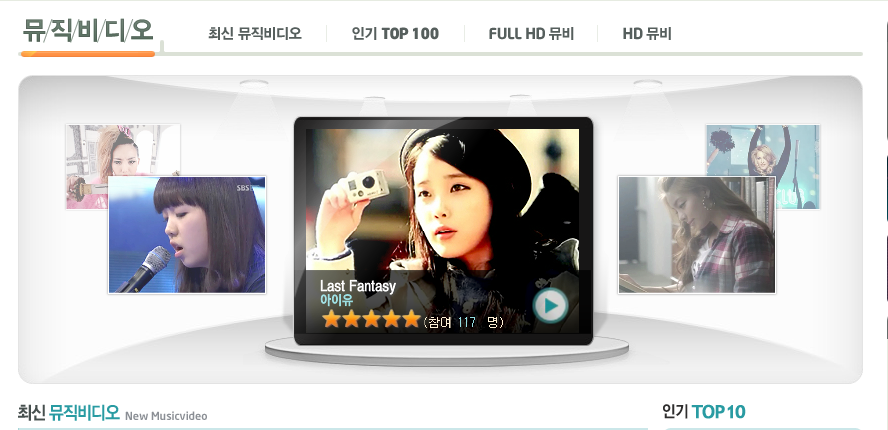 멜론 뮤직 비디오 리스트
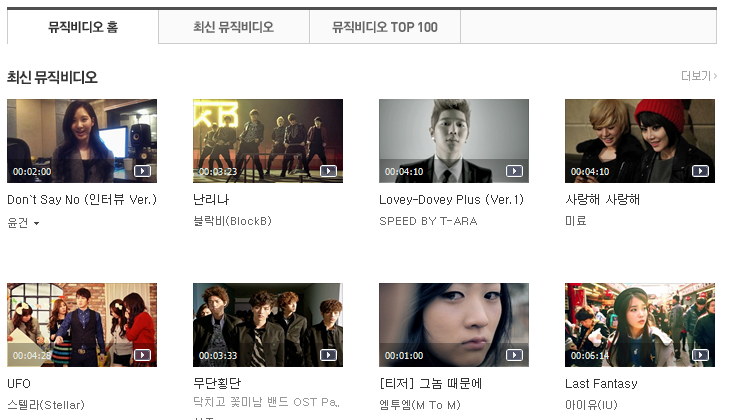 엠넷 홈페이지 뮤직 비디오 리스트
감사합니다